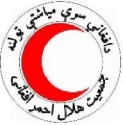 Afghan Red Crescent Society
Implementation of Epidemic  Control for Volunteers
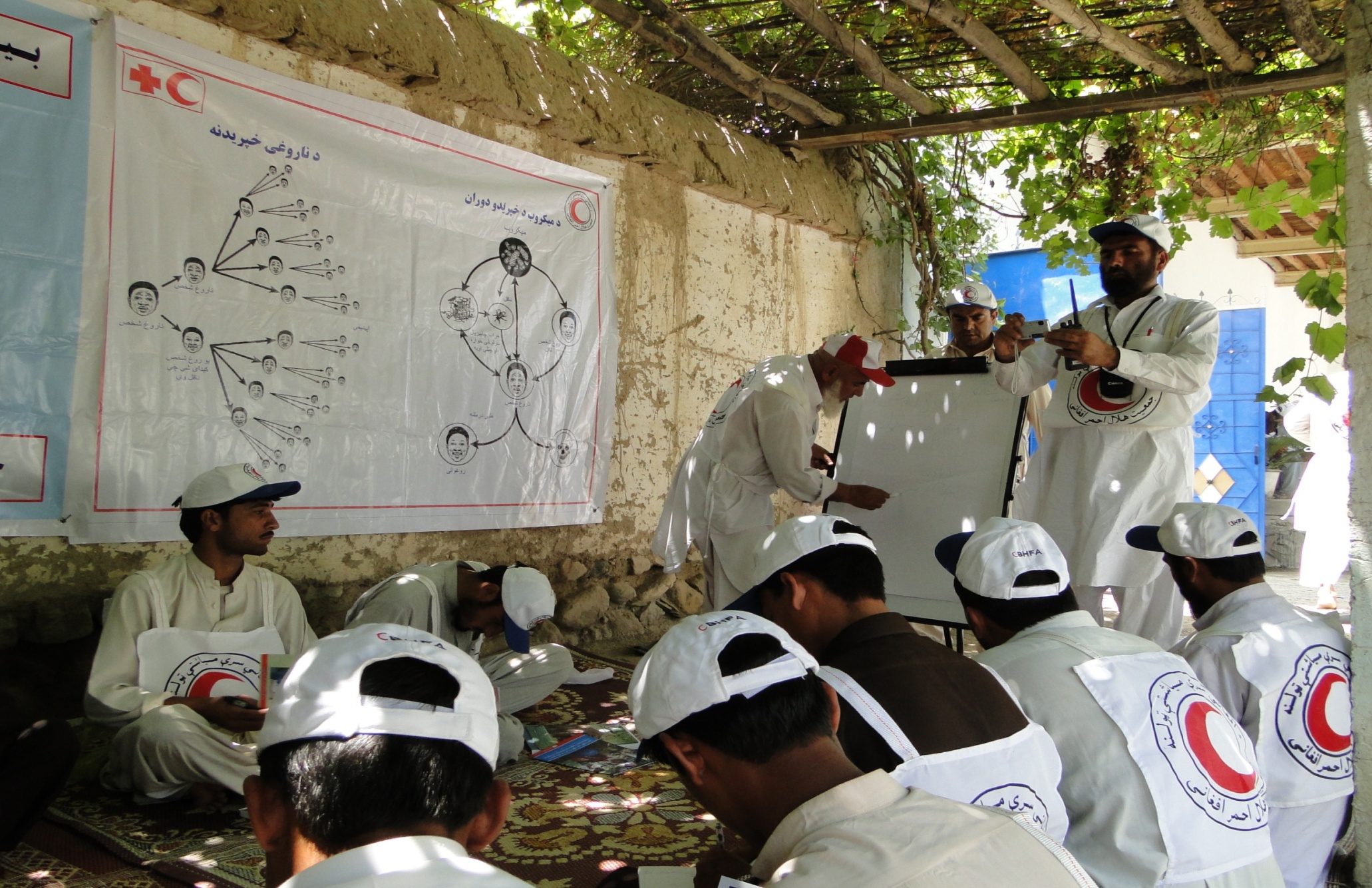 Regional Health Meeting
Dhaka-Bangladesh   
60-09, March 2012
Dr Salim Bahramand ARCS Health Director
Health and Care Program
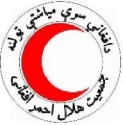 Afghan Red Crescent Society
Outline 
Rational 
Roll out of ECV
Factors
Challenge
Recommendation in training manual and tool kits
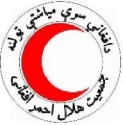 Afghan Red Crescent Society
Why ECV integrated in our program?
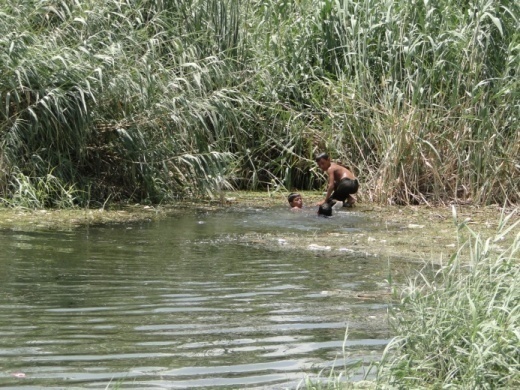 Frequency of epidemics and diseases outbreaks 
Vulnerability of the people 
lack of sanitation facilities 
 poor hygienic practices 
low Health awareness /education  
Human resource Capacity of ARCS (existence of CBHFA and youth volunteers in communities)
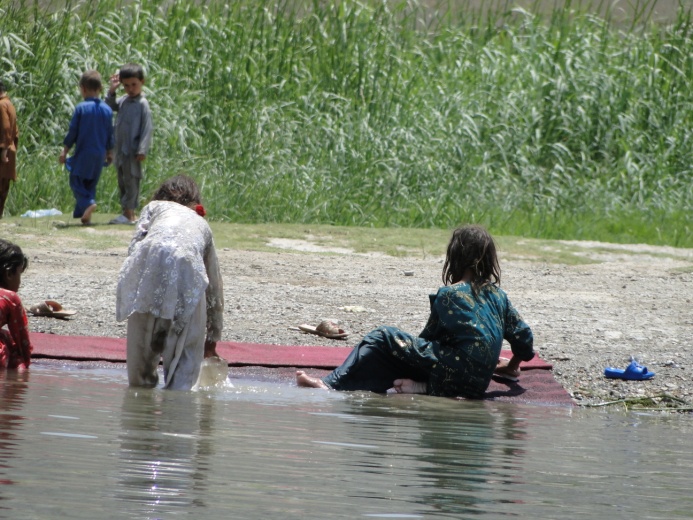 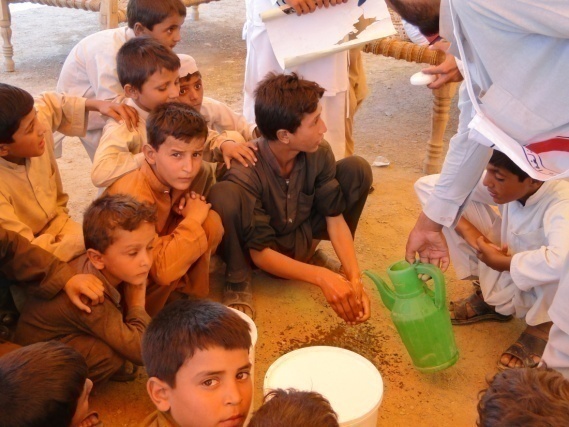 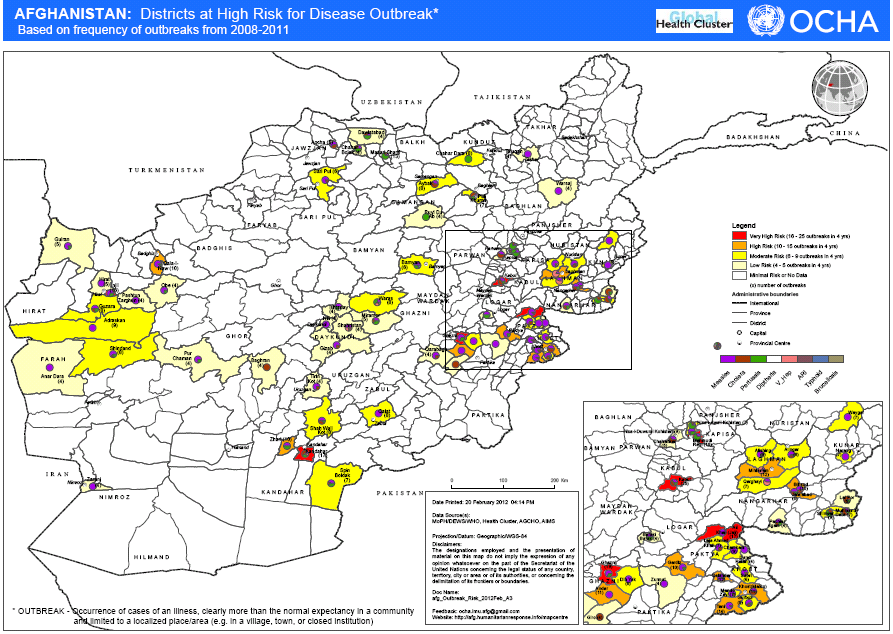 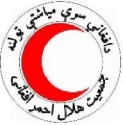 Afghan Red Crescent Society
Role out of ECV
Steps taken:
Needs assessment for conducting ECV 
Adaptation of the toolkit and training manual
Translation and printing to two national languages (Dari and Pashto)
Conduct of ECV TOT for CBHFA supervisors and trainers
Conduct  ECV training for CBHFA team leaders( 25) in eastern region
Training of CBHFA volunteers (75)- (focused on specific disease , action and community messages tools).
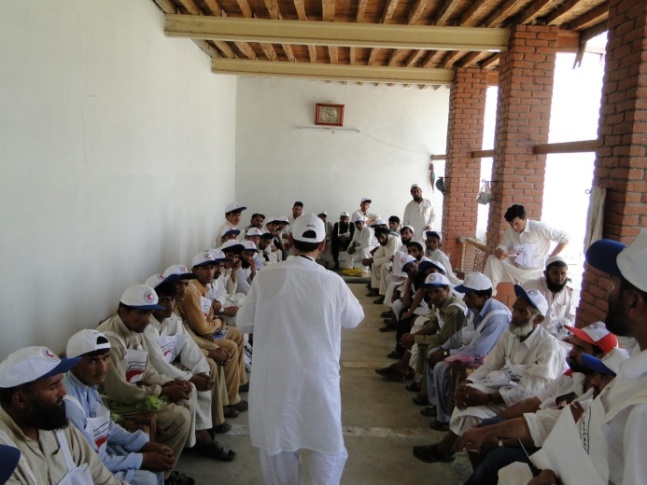 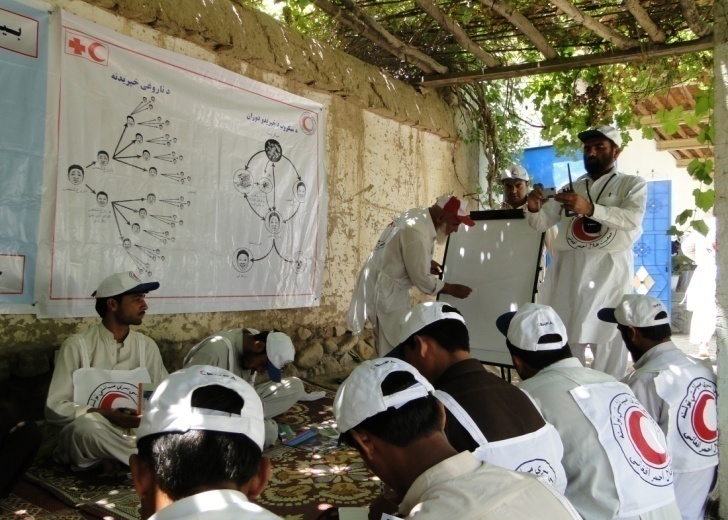 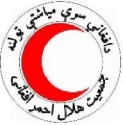 Afghan Red Crescent Society
Factors helped NS rolled out of ECV
Commitment/support of the ARCS senior management
Accessibility of the volunteers.
Good community participation in decision making for implementing of the program.
Commitment of IFRC for technical and financial support of the project. 
Proper planning
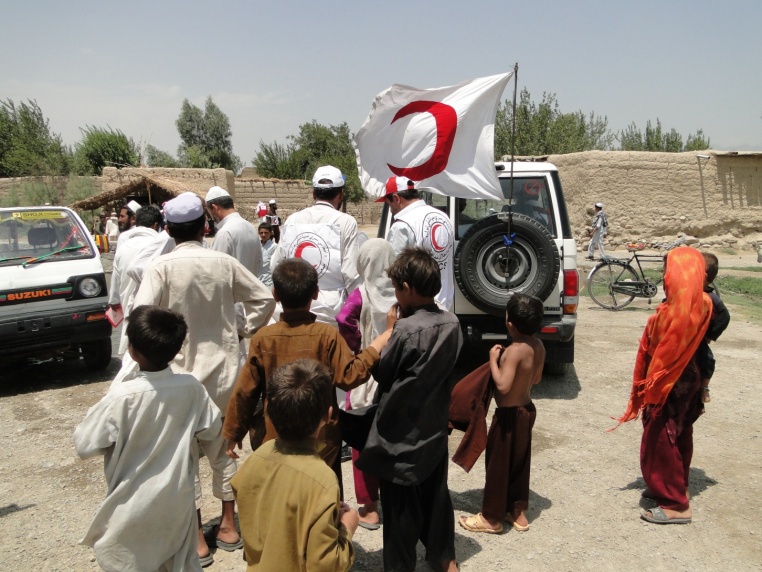 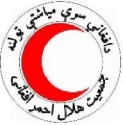 Afghan Red Crescent Society
Challenges
Translation and printing takes  time  (need to prepare well in advance)
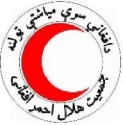 Afghan Red Crescent Society
Recommendation in training manual and tool kits
Some parts of the training manual as repetitive, particularly the epidemic response cycle (session 2.2 ER –cycle & M3 action in EC).  The participants get confused instead learning. 
The pictures of the manual should be adapted according to the context of each country
The disease toolkit should be relevant by focusing on diseases that affect the country. ( needs adopting)
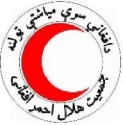 Afghan Red Crescent Society
Thanks for your kind attention